Объекты культурного наследия vs. современное использование
О чём говорим?
Историческая деревянная застройка (ИДЗ) – комплексы деревянных зданий, расположенные в центральной части малых, средних и крупных городах, а также в сельской местности. Преимущественно, это жилые и культовые объекты, построенные в XIX – начале XX вв.
2
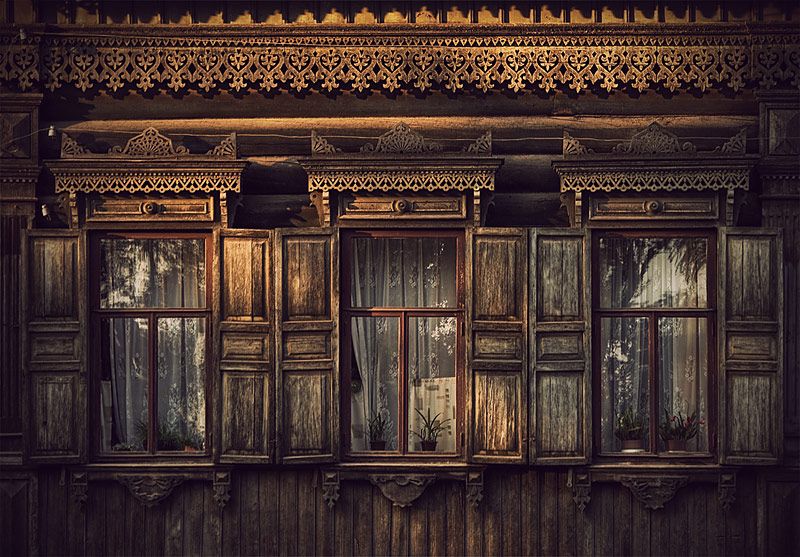 О чём говорим?
3
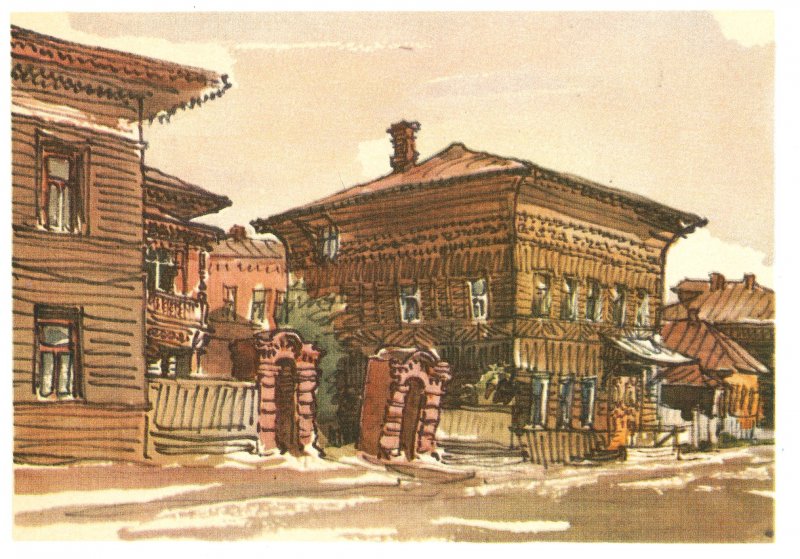 О чём говорим?
4
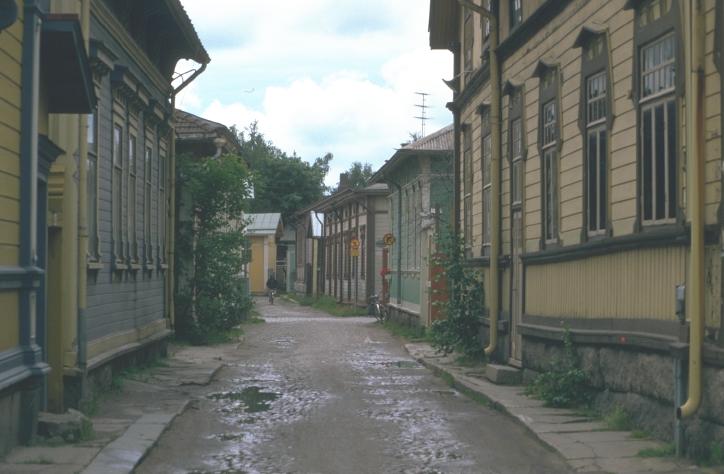 О чём говорим?
5
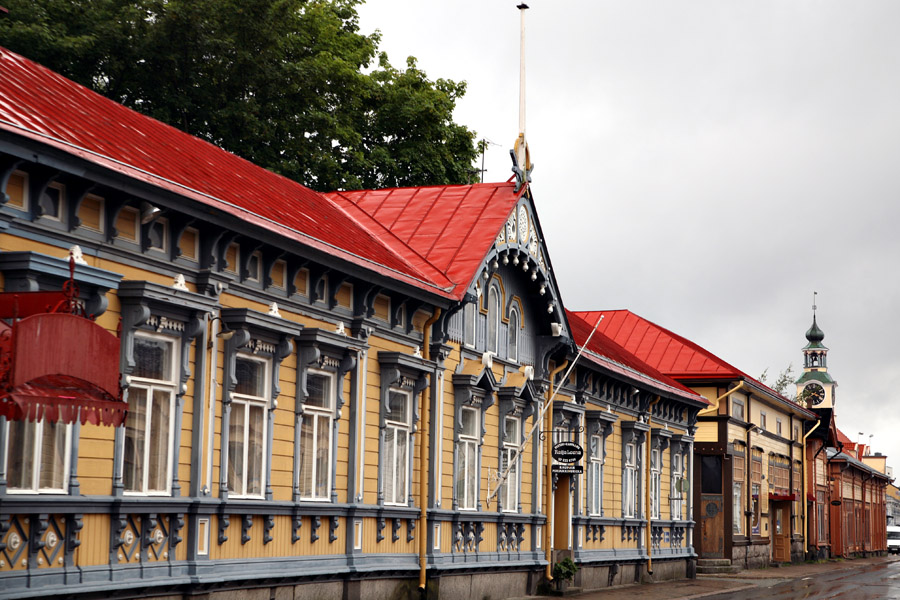 О чём говорим?
6
Направления развития
Музей под открытым небом:
       - музей перевозимого типа «скансен»
       - музей на месте исторического расположения
       - смешанного типа

Реновация под современное использование
7
Лучший опыт
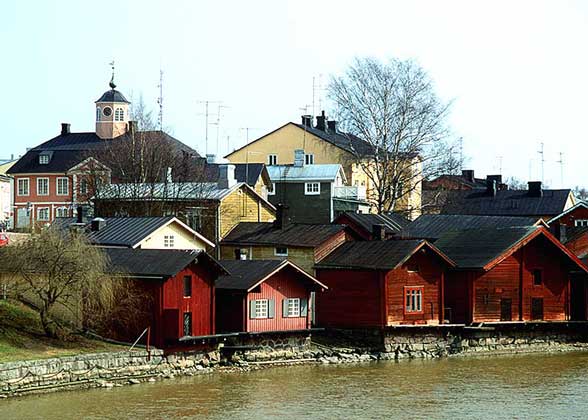 Германия
Чехия
Прибалтика
Великобритания
Япония
Турция
Швеция
Венгрия
Исландия
Польша
Румыния
Югославия
8
«Город древесины»
«Шведский деревянный город, вероятно, представляет пример лучших условий жизни, когда-либо создававшихся в этой стране, с интеграцией между жильем и рабочими местами, он соответствует человеческому масштабу. Между тем, деревянные дома представляют собой результат соединения эстетических амбиций и необычайной эффективности… Может быть, есть еще возможность спасти то, что до сих пор сохранилось и принять меры, чтобы начать восстановление наших городских центров».

(“Stad I Tra” Sten Rentzhog, 1967)
9
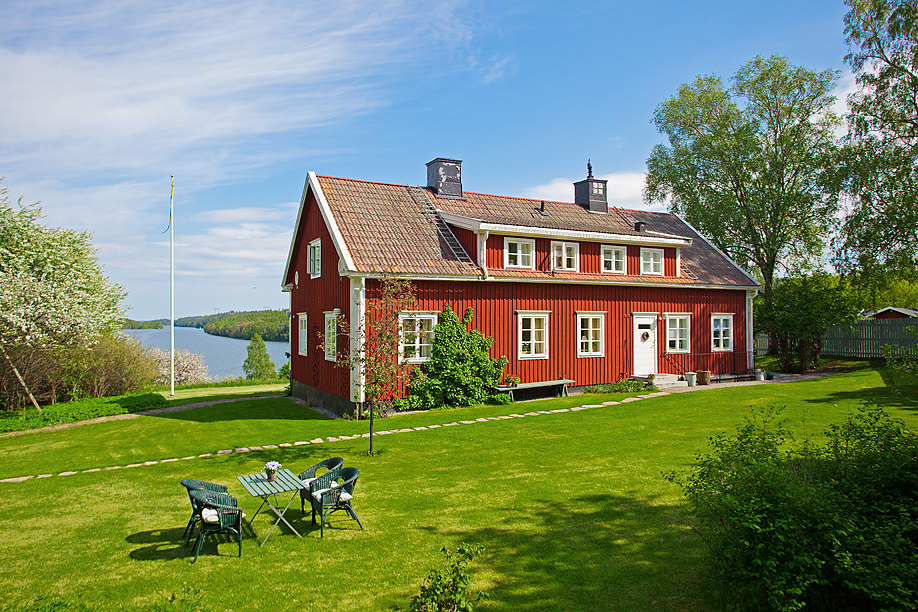 Шведская мечта
10
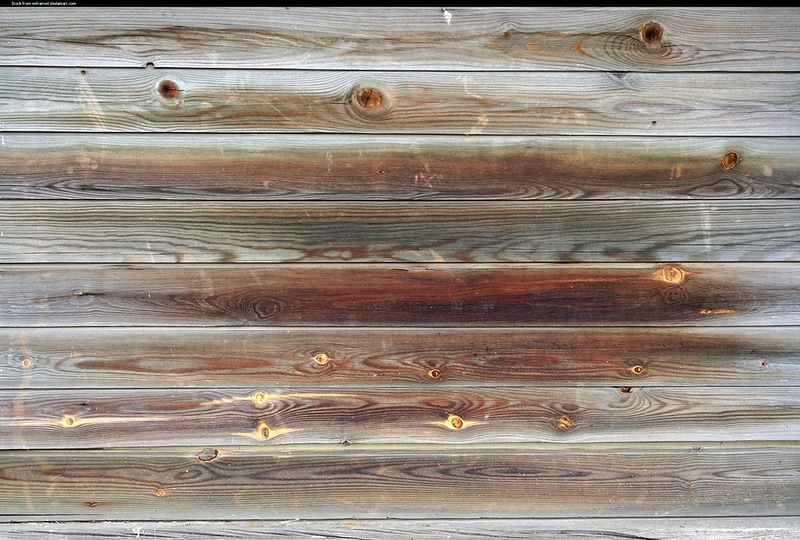 Пара фактов
Естественное старение дерева с потерей прочности от 2 до 6 мм в столетие!

Срок службы деревянных домов до 500-800 лет!
11
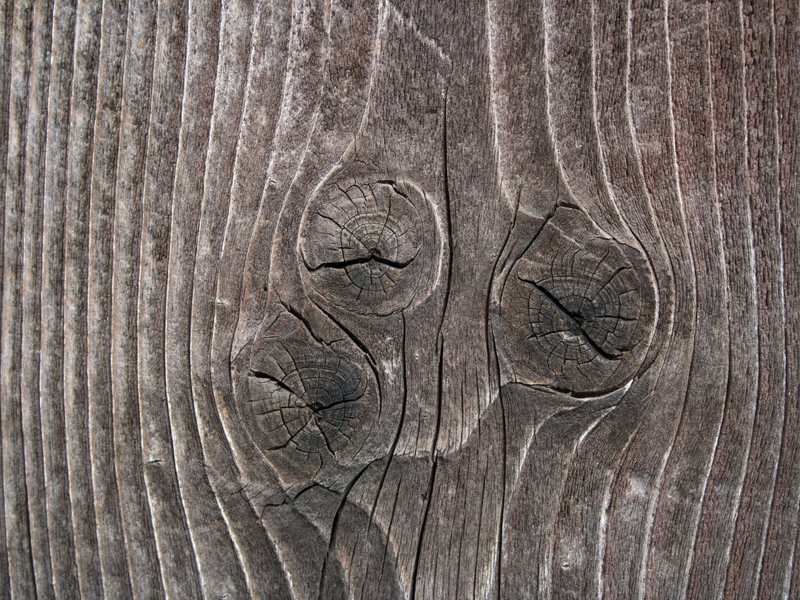 Основные вехи
Конец 1960-х «The Nordic Wooden Town»
1972 г. конференция в Норвегии
1975 г. «The Year of architectural preservation» в Швеции
1997 г. «Sustainable Urban Habitat in Wood» в Норвегии
12
Основные принципы
Приоритет – включение исторической застройки в обычную средовую застройку города!
Максимальное сохранение старых форм;
Заинтересованность общества и собственников вместо строгости законов;
Территории Национального Интереса;
Ежегодные гранты на реновацию 25 млн евро;
500-1000 зданий ежегодно реставрируются государством;
Специализированные институты и издания.
13
Результат
Здания с охранным статусом пользуются повышенным интересом и их стоимость выше среднерыночной!
«Сохранение культурного наследия стало модой» (Ларссон, 2002)
14
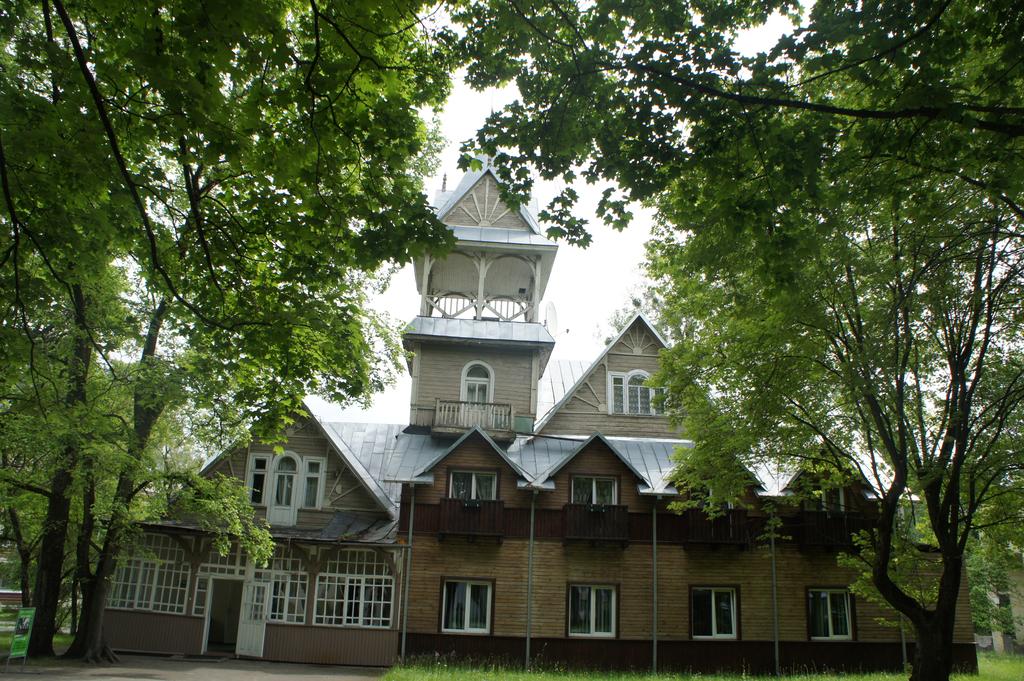 Результат
15
Результат
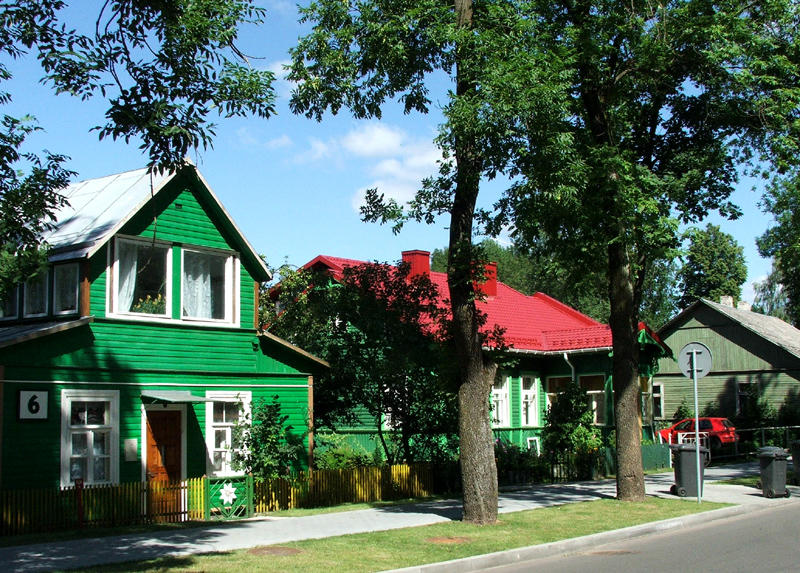 16
Результат
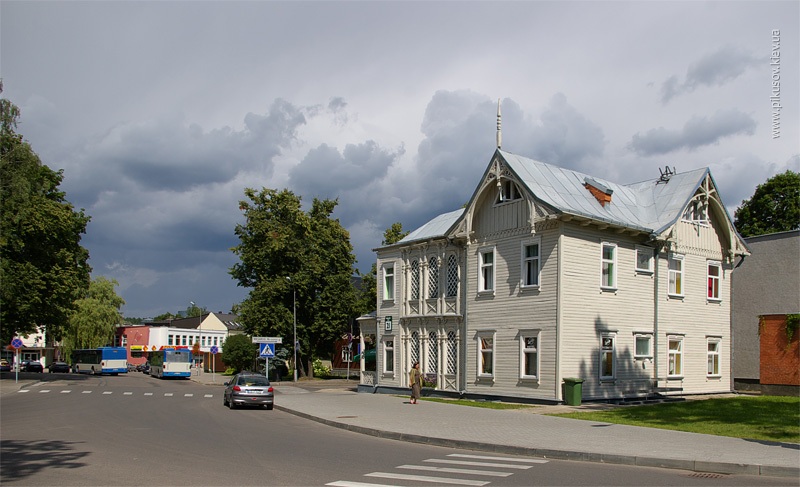 17
Функционал
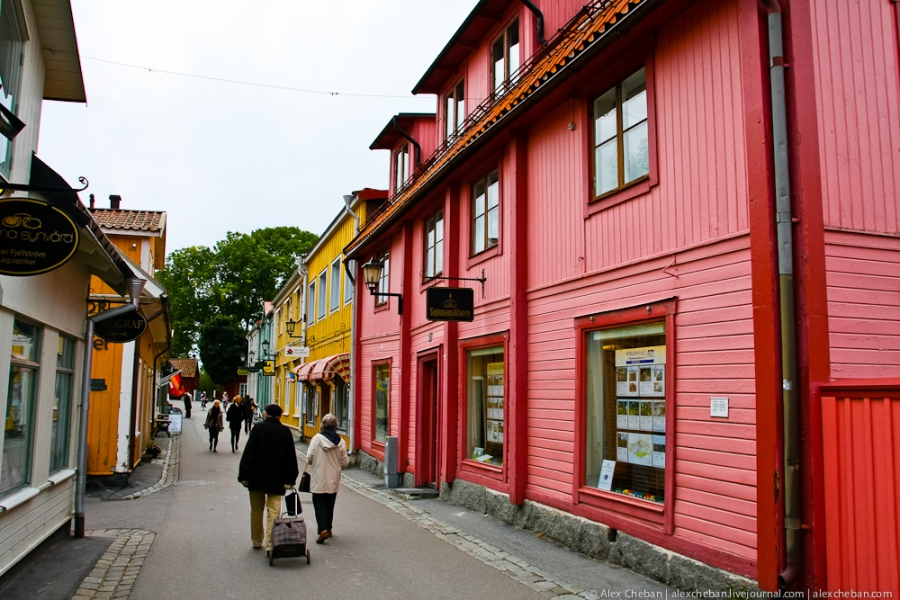 Смешанная функция

Социальная функция
18
Компания RRG
10 лет на рынке
Создана на базе инвестиционного фонда
4 направления: консалтинг, геомаркетинг, брокеридж, управление и эксплуатация
Более 100 сотрудников
25 человек в консалтинге и геомаркетинге
Более 10 авторских методик
Более 100 городов в работе
Геоданные о жителях каждого дома в 1620 нас. пунктах РФ

RRG – мы прогнозируем будущее! Достоверно. Обосновано.
19
Специализация
RRG специализируется на проектах для розничной торговли, на консалтинге в области торгово-развлекательной, жилой, гостиничной, многофункциональной и социально-инфраструктурной недвижимости. 
Рекомендации RRG направлены на повышение эффективности инвестиций и основаны на разработках Лаборатории прикладных исследований (RRG Lab) и обширном опыте реализации собственных проектов.
20
Гордимся клиентами
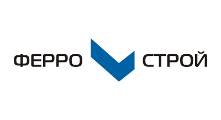 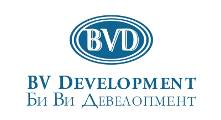 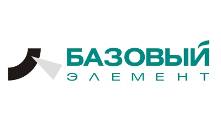 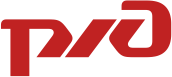 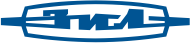 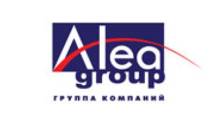 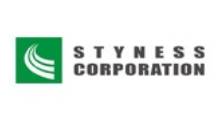 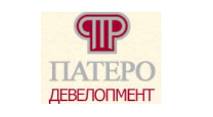 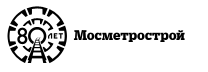 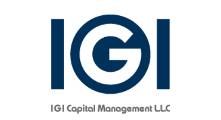 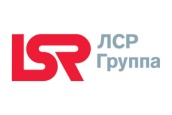 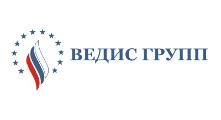 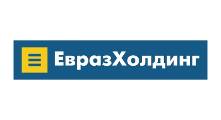 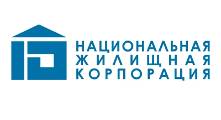 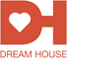 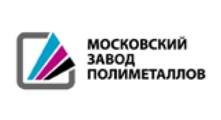 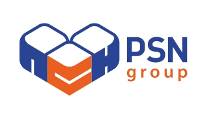 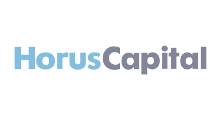 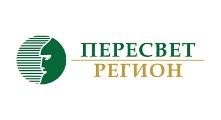 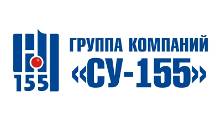 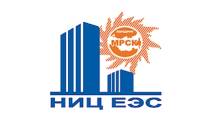 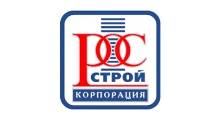 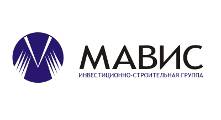 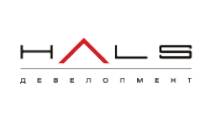 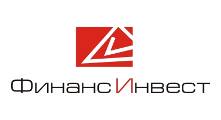 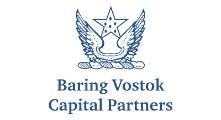 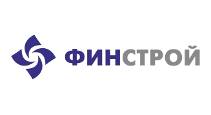 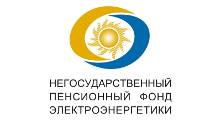 Гордимся клиентами
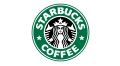 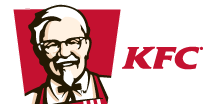 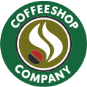 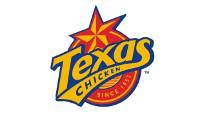 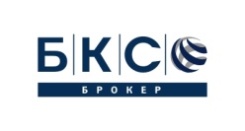 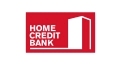 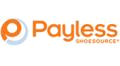 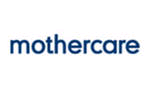 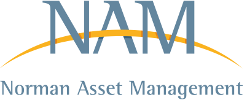 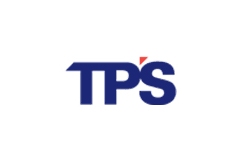 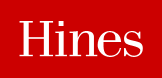 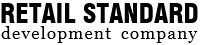 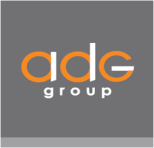 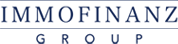 22
Гордимся клиентами
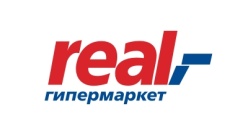 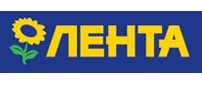 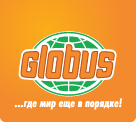 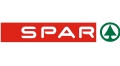 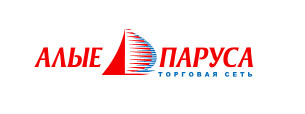 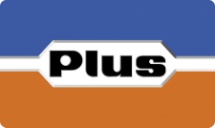 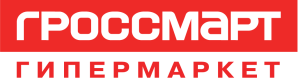 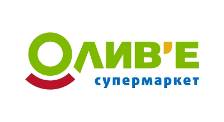 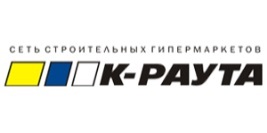 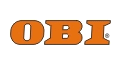 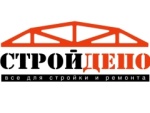 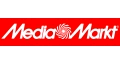 23
Спасибо за внимание!Эвелина Ишметова, заместитель генерального директора
24